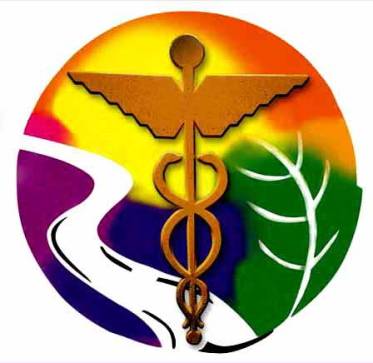 ΒΙΟΗΘΙΚΕΣ ΑΡΧΕΣ
Χριστίνα Σπυράκη
Γενικός Ιατρός, Βιολόγος
MSc στη Βιοηθική, MSc στη Διοίκηση Υπηρεσιών Υγείας
Υποψήφια Διδάκτορας Πανεπιστημίου Κρήτης
Στόχοι της εκπαίδευσης
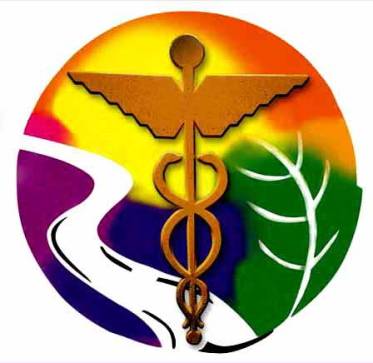 Φιλοσοφικές προσεγγίσεις

Βιοηθικές αρχές
Η αρχή του σεβασμού της αυτονομίας
Η αρχή της αγαθοεργίας
Η αρχή του μη βλάπτειν 
Η αρχή της δικαιοσύνης
Στόχοι της εκπαίδευσης
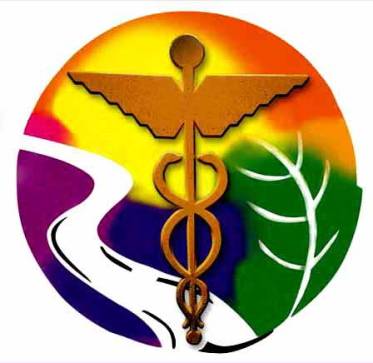 Γενετική μηχανική
Ανθρώπινο γονιδίωμα
Κλωνοποίηση
Υποβοηθούμενη αναπαραγωγή
Αντισύλληψη – αμβλώσεις
Ψυχιατρική ηθική
Σχέσεις ιατρού-ασθενούς
Μεταμοσχεύσεις
Ευθανασία – ιατρικά υποβοηθούμενη αυτοκτονία
Βιοϊατρική έρευνα
Φιλοσοφικές προσεγγίσεις
Βασισμένη σε αρχές προσέγγιση
Κανονιστική ηθική
Προσέγγιση του απόλυτου κανόνα
Ωφελιμιστική προσέγγιση
Αρεταϊκή ηθική
Προσέγγιση της φροντίδας
Περιπτωσιολογική προσέγγιση
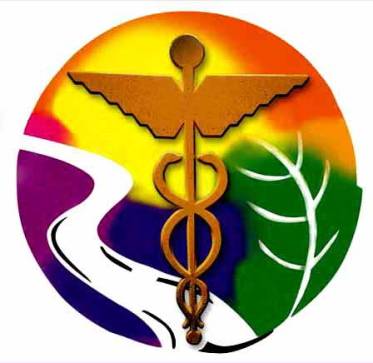 Φιλοσοφικές προσεγγίσεις
Ηθικές θεωρίες
Μέθοδος δικαίωσης μιας απόφασης
Απάντηση στο ερώτημα: «Τι πρέπει να κάνω;»
Συνοχή και συνέπεια στη λήψη απόφασης
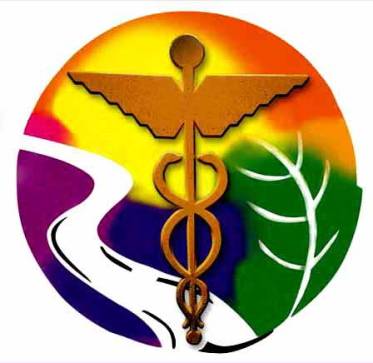 Φιλοσοφικές προσεγγίσεις
Βασισμένη σε αρχές προσέγγιση (principle-based approach) 
Οφείλει να δέχεται, κατ’ ελάχιστο, την ύπαρξη ορισμένων κανονιστικών προτύπων ή κατευθυντήριων οδηγιών δράσης ως στοιχειώδες υπόβαθρο της ηθικής αιτιολόγησης.
	                                                                                                                                   Childress, 2005
Μερικά κανονιστικά πρότυπα ή οδηγίες δράσης μπορεί να συνιστούν αρχές, ενώ άλλα μπορεί να συνιστούν κανόνες. 
Τόσο οι αρχές όσο και οι κανόνες αποτελούν «γενικές οδηγίες δράσης, που επιτρέπουν τη διάκριση του εάν ένα είδος δράσης απαγορεύεται, απαιτείται ή επιτρέπεται σε συγκεκριμένες καταστάσεις».
                                                                                                                                                   Solomon, 1978
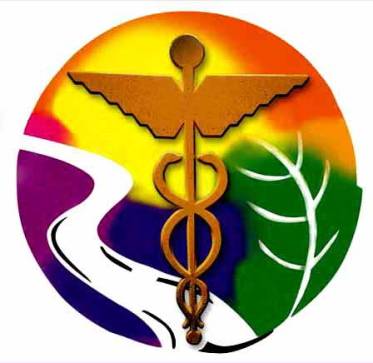 Φιλοσοφικές προσεγγίσεις
Στην κανονιστική ηθική περιλαμβάνεται η προσέγγιση του απόλυτου κανόνα και η ωφελιμιστική προσέγγιση. 

	Προσέγγιση του απόλυτου κανόνα (absolute rule approach)

Βρίσκει εφαρμογή στην ηθική φιλοσοφία του Kant, καθώς και στην παράδοση του φυσικού νόμου της Καθολικής Εκκλησίας, που έχει τις ρίζες του στην ηθική θεολογία του Θωμά Ακινάτη.
	                                                                                                                                           Boyle, 2005

Το χαρακτηριστικό σε αυτή την περίπτωση είναι ότι ο βασικός ηθικός κανόνας ή αρχή γίνεται αποδεκτός και εφαρμόζεται χωρίς εξαιρέσεις. Ο καθολικός ηθικός κανόνας ή αρχή μπορεί να έχει απόλυτο βάρος σε σχέση με άλλες αρχές, ωστόσο απαιτεί την ύπαρξη μιας περιγραφής του είδους της δράσης του σε κανονιστικό επίπεδο.
	                                                                                                                   Donagan, 1977
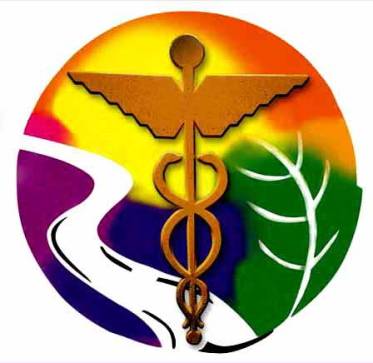 Φιλοσοφικές προσεγγίσεις
Ωφελιμιστική προσέγγιση (utilitarian approach) 

Εκείνο που προσδιορίζει την ηθική ποιότητα μιας δράσης, δηλαδή εκείνο που καθορίζει ότι κάτι είναι σωστό ή εσφαλμένο, είναι οι συνέπειές του. 

Η επίτευξη  «της μεγαλύτερης ευτυχίας για το μεγαλύτερο αριθμό ανθρώπων» θεωρείται κριτήριο της σωστής δράσης.
                                                                                                                                                                        Mackie, 1990

Ωστόσο, μια επαρκής ηθική θεωρία χαρακτηρίζεται τόσο από τη βαρύτητα των συνεπειών των πράξεων όσο και από τη σημασία των κανόνων που ενσωματώνει. 
                                                                                                                                                                  Hare, 2005
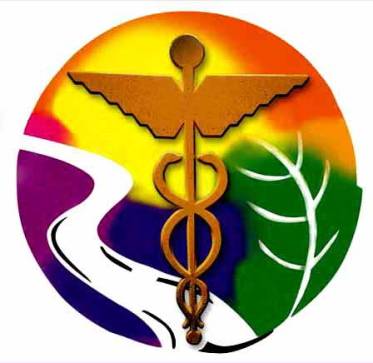 Φιλοσοφικές προσεγγίσεις
Προσέγγιση της ηθικής που βασίζεται στην αρετή (virtue-based approach)

Αποτελεί έκφραση του ανανεωμένου φιλοσοφικού ενδιαφέροντος για την αρχαία αντίληψη περί αρετής, που έχει τις ρίζες του στο άρθρο της Elisabeth Anscombe «Modern Moral Philosophy», που δημοσιεύθηκε το 1958. 
                                                                                                                                           Anscombe, 1958

Η προσέγγιση αυτή χαρακτηρίζεται από την αντίθεσή της τόσο προς την ωφελιμιστική προσέγγιση όσο και προς την καντιανή ηθική θεώρηση, για τις οποίες υποστηρίζει ότι εστιάζουν στην ηθική διάσταση των πράξεων των υποκειμένων και όχι στην ηθική διάσταση των ίδιων των υποκειμένων σε συγκεκριμένες καταστάσεις και συνθήκες.
	                                                                                                                    Oakley, 2005
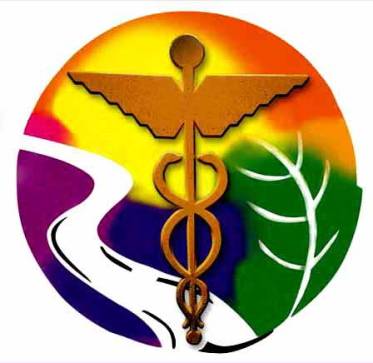 Φιλοσοφικές προσεγγίσεις
Προσέγγιση της φροντίδας (care approach)

Συνιστά ένα νέο τρόπο αντίληψης ορισμένων βαθιά ηθικών διαστάσεων της βιοηθικής και παρέχει ένα σημαντικό εργαλείο μελέτης, ανάλυσης, συζήτησης και τελικά πρακτικής σε ζητήματα βιοηθικής. 

Η προσέγγιση της φροντίδας ενσωματώνει πέντε βασικές ιδέες: 
την ηθική προσοχή
την κατανόηση με συμπάθεια
τη συναίσθηση της σχέσης
την υπηρέτηση 
και την ενεργή δράση ως απάντηση στην ανθρώπινη ανάγκη 
								Manning, 2005
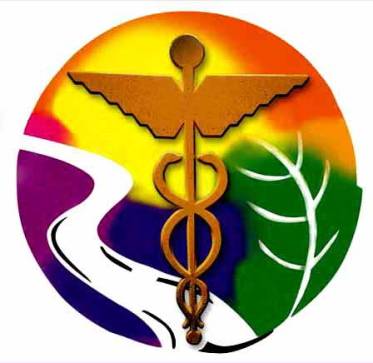 Φιλοσοφικές προσεγγίσεις
Περιπτωσιολογική προσέγγιση (case approach) 

Επιτρέπει την εφαρμογή θεωρητικών αρχών ή κανόνων σε συγκεκριμένες περιπτώσεις. 

Αν και η περιπτωσιολογία (casuistry) έχει μια μακρά και αμφιλεγόμενη ιστορική πορεία ως ηθική προσέγγιση, αναδύθηκε εκ νέου τα τελευταία χρόνια ως εναλλακτική μορφή σε σχέση με την κυρίαρχη προσέγγιση της βιοηθικής, που δίνει έμφαση στη σημασία των ηθικών αρχών και την ευρεία εφαρμογή των ηθικών θεωριών.
	                                                                                                                                  Arras, 2005
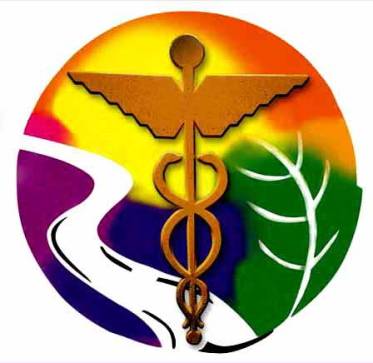 Βιοηθικές αρχές
Βιοηθικές αρχές: αποτέλεσμα της διαμάχης μεταξύ καντιανής και μιλλιανής φιλοσοφικής θεώρησης.

Κατά τους αμερικανούς φιλοσόφους Beauchamp και Childress υπάρχουν τέσσερις prima facie αρχές, που διέπουν τη βιοϊατρική ηθική: 
η αρχή του σεβασμού της αυτονομίας
η αρχή της αγαθοεργίας
η αρχή του μη βλάπτειν 
η αρχή της δικαιοσύνης                                                                    Beauchamp and Childress, 2001 


Ρrima facie: κάθε ηθική αρχή είναι δεσμευτική, εκτός εάν έρχεται σε αντιπαράθεση με άλλη ηθική αρχή, οπότε είναι αναγκαία η επιλογή μεταξύ αυτών (W. D. Ross)
								Gillon, 1994
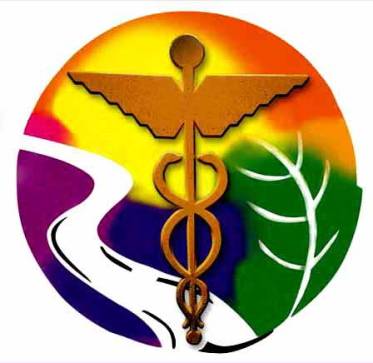 Βιοηθικές αρχές
Στο χώρο της υγείας είναι δύσκολο να τηρηθούν αρχές ή κανόνες, που είναι απόλυτοι ή δεν υπόκεινται σε αντιπαράθεση, 
ο υγειονομικός χώρος παρουσιάζει πληθώρα και ποικιλομορφία κλινικών καταστάσεων
διάφορες ηθικές αρχές φαίνεται πως μπορούν να βρουν εφαρμογή σε διάφορες περιπτώσεις

Με την προϋπόθεση ότι δε θεωρούνται απόλυτες, οι αρχές αυτές εξυπηρετούν την ανάγκη ύπαρξης οδηγιών κατά την άσκηση της κλινικής πρακτικής. 

Με το πέρασμα του χρόνου, οι τέσσερις ηθικές αρχές κέρδισαν την αποδοχή για την εφαρμογή τους στην ανάλυση των ηθικών ζητημάτων που ανακύπτουν στην ιατρική 
				                                 McCormick, 1998. Beauchamp, 2003. Macklin, 2003
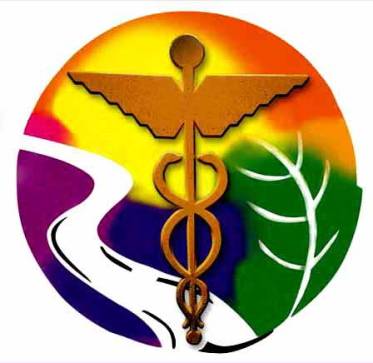 Βιοηθικές αρχές
Εκτός από τις τέσσερις αυτές αρχές, υπάρχουν και άλλοι δευτερεύοντες κανόνες, που διέπουν την ιατρική ηθική, όπως 
η υποχρέωση της παροχής αλήθειας στον ασθενή (tell the truth)
η προστασία της ιδιωτικότητας (protect the privacy) 
η τήρηση του ιατρικού απορρήτου (confidenciality)
καθώς και διάφοροι άλλοι κανόνες, όπως η ενήμερη συναίνεση (informed consent)


Πολλοί από αυτούς τους κανόνες θεωρούνται παράγωγοι των αρχών της Βιοηθικής,
	π.χ. η αποκάλυψη της αλήθειας στον ασθενή, που είναι απότοκη της αρχής του σεβασμού της αυτονομίας.
								Childress, 2005
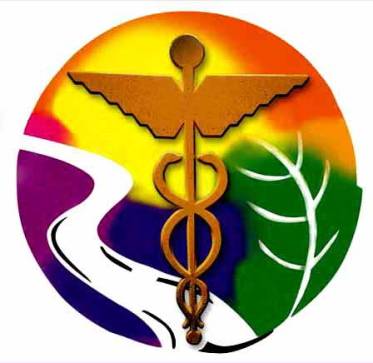 Η αρχή του σεβασμού της αυτονομίας
Σύμφωνα με την αρχή του σεβασμού της αυτονομίας (principle of respect for autonomy), κάθε λογικό υποκείμενο μπορεί να ενημερώνεται και να πράττει ελεύθερα και ανεπηρέαστα, λαμβάνοντας τις απαραίτητες αποφάσεις για τον εαυτό του. 


Η αυτονομία μπορεί να οριστεί ως η δυνατότητα ενός ανθρώπου να σκέπτεται, να αποφασίζει και να πράττει με τρόπο, ώστε η σκέψη και η πράξη του να είναι ελεύθερες, ανεξάρτητες, χωρίς δεσμεύσεις ή εμπόδια                         
                                                                                                                                             Gillon, 1985
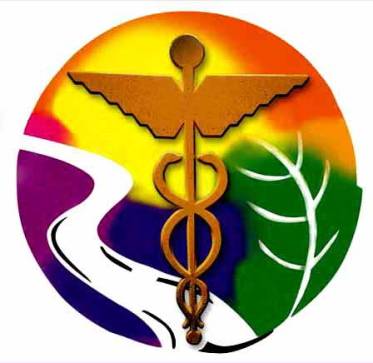 Η αρχή του σεβασμού της αυτονομίας
Στον τομέα της ιατρικής φροντίδας, ο σεβασμός στην αυτονομία του ασθενούς επιτρέπει την ελεύθερη και χωρίς καταναγκασμό λήψη αποφάσεων για την υγεία του, μετά από κατάλληλη ενημέρωση.
 

Η θεμελιώδης αρχή της αυτονομίας στην περίπτωση αυτή σημαίνει την αναγνώριση του ασθενούς ως προσώπου, που έχει πρόσβαση στα βασικά ανθρώπινα δικαιώματα, όπως το δικαίωμα στην ενημέρωση, το δικαίωμα στην ιδιωτικότητα, το δικαίωμα στη λήψη φροντίδας και θεραπείας.      
                                                                                                                          Thompson et al, 1994
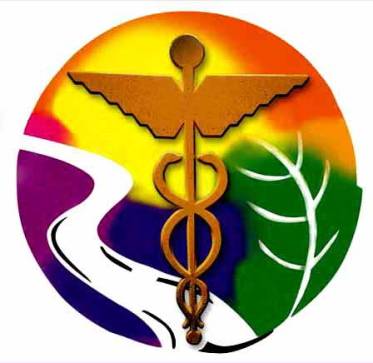 Η αρχή του σεβασμού της αυτονομίας
H έννοια της αυτονομίας συνδέεται στενά με το σεβασμό του προσώπου, την ενήμερη συναίνεση και τα θεμελιώδη ανθρώπινα δικαιώματα.
	                                                                                                                               O’Neill, 2002 

Ενήμερη συναίνεση είναι η διαδικασία εκείνη, κατά την οποία ένας πλήρως ενημερωμένος ασθενής μπορεί να συμμετέχει στη λήψη αποφάσεων, που αφορούν στη φροντίδα της υγείας του και στη συνέχιση της πορείας της ζωής του. 

Η ενήμερη συναίνεση πηγάζει από το νομικό και ηθικό δίκαιο, σύμφωνα με το οποίο ο ασθενής έχει το δικαίωμα να κατευθύνει οτιδήποτε συμβαίνει στο σώμα του και από το ηθικό καθήκον του ιατρού να βοηθήσει τον ασθενή να πάρει μέρος στη φροντίδα της υγείας του           

                                                                                                                                                    Edwards, 1998
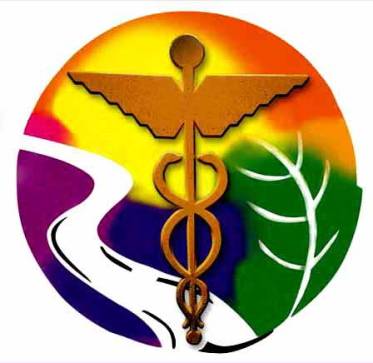 Η αρχή του σεβασμού της αυτονομίας
Η έννοια της ενήμερης συναίνεσης δεν αναφέρεται σε ιατρικά ή άλλα κείμενα από τους αρχαίους χρόνους μέχρι πολύ πρόσφατα. 

Η ενήμερη συναίνεση δεν περιλαμβάνεται στον Ιπποκρατικό Όρκο, δεδομένου ότι ο ιατρός είναι αυτός που αποφασίζει για τον ασθενή του και ως εκ τούτου η λήψη της σχετικής απόφασης αποτελεί ηθική υποχρέωση του ιατρού. 

Ο ιατρός, ως φορέας της εξειδικευμένης ιατρικής γνώσης, είναι ο πλέον αρμόδιος, ώστε να αποφασίζει ποιο είναι το καλύτερο για τον ασθενή, σύμφωνα με την επιστημονική του κατάρτιση και την ιατρική του κρίση. 

Στο πλαίσιο της ανάπτυξης σχέσης εμπιστοσύνης μεταξύ ασθενούς και ιατρού, η ανάγκη για πληροφόρηση του ασθενούς δεν κρίνεται απαραίτητη, αφού αυτός δε λαμβάνει μέρος στη λήψη της απόφασης, που αφορά στην αποκατάσταση ή τη βελτίωση της υγείας του.
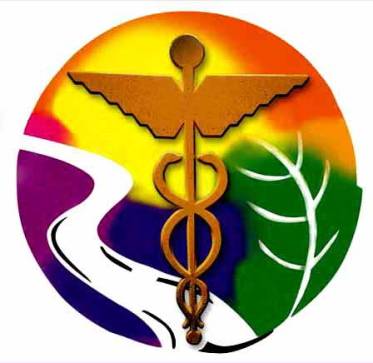 Η αρχή του σεβασμού της αυτονομίας
Ωστόσο, από τα μέσα του 18ου αιώνα η θεώρηση αυτή αρχίζει να μεταβάλλεται. 

Η φιλελεύθερη φιλοσοφική παράδοση του Mill, σύμφωνα με την οποία η ελευθερία του κάθε ανθρώπου πραγματώνεται όταν ο καθένας επιδιώκει το δικό του καλό με το δικό του τρόπο, επηρεάζει βαθιά τον τρόπο λήψης των αποφάσεων που αφορούν στην ατομική υγεία.  

Το μοντέλο της ενήμερης συγκατάθεσης αποστασιοποιείται από τον αποφασιστικό χαρακτήρα της λήψης και επιβολής της ιατρικής γνώμης και αναδεικνύει, θεωρητικά και πρακτικά, τη μεγάλη σημασία της έκφρασης της αυτονομίας και του δικαιώματος του αυτοκαθορισμού τους ασθενούς.
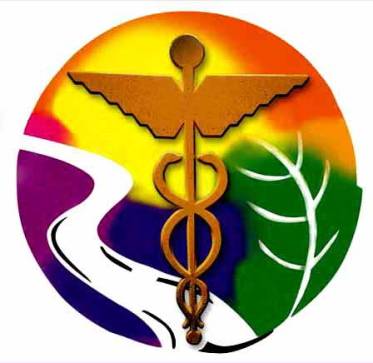 Η αρχή του σεβασμού της αυτονομίας
Η ιατρική ηθική μπορεί να διακριθεί και να χαρακτηριστεί ως «παλαιά» και «νέα» με βάση τον τρόπο λήψης των ιατρικών αποφάσεων.  

Η νέα ηθική θεώρηση μετακυλύει σταδιακά την ευθύνη της λήψης της απόφασης για την υγεία από τον ιατρό στον ασθενή και φανερώνει τον κυριαρχικό πλέον ρόλο του ασθενούς στην απόφαση για την εφαρμογή διαγνωστικών, θεραπευτικών ή προληπτικών παρεμβάσεων στο σώμα του. 

Δεν υπάρχει ένα αντικειμενικό καλό για τον ασθενή, που γνωρίζει μόνο ο ιατρός, αλλά ένα ατομικό καλό, αποτέλεσμα καθορισμού και συνεκτίμησης ποικίλων παραγόντων από τον ίδιο τον ασθενή, που αφορά τον ίδιο και παράγεται και προάγεται από τον ίδιο. 
								        Brody, 1989
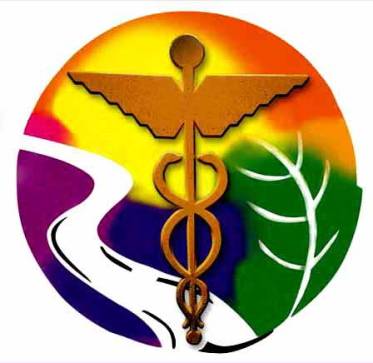 Η αρχή του σεβασμού της αυτονομίας
Ο τρόπος αυτός  λήψης των ιατρικών αποφάσεων έχει την αρχή του στην εφαρμογή της έννοιας της αυτονομίας, η οποία αναγορεύεται από τον Kant σε θεμελιώδες αξίωμα ηθικότητας. 

Όλα τα έλλογα όντα ως τέτοια μπορούν να νομοθετούν και να αυτοϋποτάσσονται στον ίδιο τους το νόμο από καθήκον. 

Η αυτοϋποταγή στον ηθικό νόμο από καθήκον, η αυτονομία, βασίζεται στην ιδιότητα της διϋποκειμενικότητας του ατομικού γνώμονα, ο οποίος με τον τρόπο αυτό ισχύει ως καθολικός νόμος.
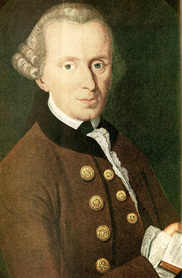 Immanuel Kant (1724-1804)
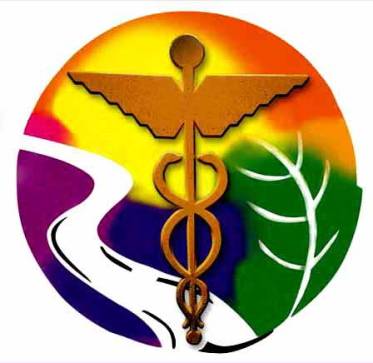 Η αρχή του σεβασμού της αυτονομίας
Κάθε γνώμονας προσδιορίζει τις ανθρώπινες πράξεις, ενώ ο ηθικός νόμος προσδιορίζει αυτό που οφείλει ο άνθρωπος να πράττει, το οποίο λαμβάνει χαρακτήρα αυτοσκοπού. Η διϋποκειμενικότητα του γνώμονα ή με άλλα λόγια η καθολικότητα του ηθικού νόμου συνιστά αυτοσκοπό. 

Ο ίδιος ο άνθρωπος ως έλλογο ον και κατ’ επέκταση ολόκληρη η ανθρωπότητα συνιστά αυτοσκοπό. Υπό την έννοια αυτή, υποστηρίζει ο Kant, κανένας άνθρωπος δεν επιτρέπεται να χρησιμοποιείται μόνο ως μέσο.
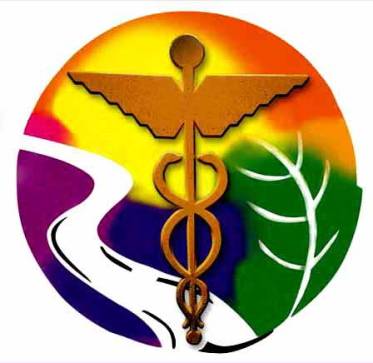 Η αρχή του σεβασμού της αυτονομίας
Αρχή του σεβασμού της αυτονομίας: «πρώτη μεταξύ ίσων» (primus inter pares) σε σχέση με τις υπόλοιπες. 


Υπάρχουν δυο σοβαροί λόγοι που ενισχύουν αυτή τη διαφοροποίηση:
Ο πρώτος έχει να κάνει με την ουσία, το περιεχόμενο και τις προϋποθέσεις της αυτονομίας, που δίνουν στον άνθρωπο τη δυνατότητα να σκέπτεται για τον εαυτό του, να λαμβάνει αποφάσεις για τη ζωή του και γενικά να κατευθύνει την πορεία της ζωής του με βάση τις επιθυμίες του. Αυτή ακριβώς η δυνατότητα έκφρασης της ελεύθερης θέλησης συνιστά την ηθικότητα (morality). 
Ο δεύτερος λόγος έχει να κάνει με την εξάρτηση της αρχής της αγαθοεργίας και της αρχής του μη βλάπτειν από την εφαρμογή της αρχής του σεβασμού της αυτονομίας, δεδομένου ότι οι ανθρώπινες ανάγκες, τα οφέλη και οι βλάβες αξιολογούνται με άλλοτε άλλο τρόπο από τα άτομα. 
	                                                                                                                                                Gillon, 2003
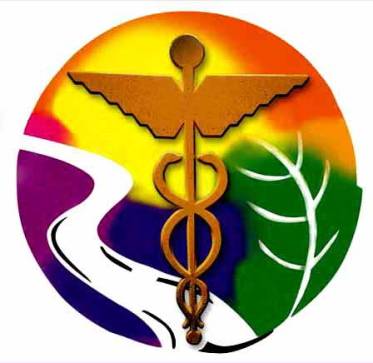 Η αρχή του σεβασμού της αυτονομίας
Αντιπαράθεση της αρχής της αυτονομίας με την αρχή της αγαθοεργίας: όπου οι στόχοι του ασθενούς δε συνάδουν με τους στόχους της επιστήμης. 
	                                                                                                                                        Pellegrino and Thomasma, 1987

Η αγαθοεργία και η αυτονομία φαίνεται ότι μπορεί να λειτουργούν αντίθετα, όταν η πρώτη αντιμετωπίζει τον ασθενή μόνο ως οργανισμό, αγνοώντας τα ιδιαίτερα γνωρίσματα και τις επιδιώξεις του, καθώς και στην περίπτωση που η αντιμετώπιση του ασθενούς ως οργανισμού είναι ασυμβίβαστη με την αντιμετώπισή του ως προσώπου. 
	                                                                                                                                 Richman, 2004 

Με τη θεώρηση αυτή συμφωνούν και οι Beauchamp και Childress, οι οποίοι αναγνωρίζουν ότι μερικές φορές φαίνεται ότι η αρχή της αυτονομίας είναι πιο σημαντική από την αρχή της αγαθοεργίας στην ιατρική ηθική.
						         Beauchamp and Childress, 1994
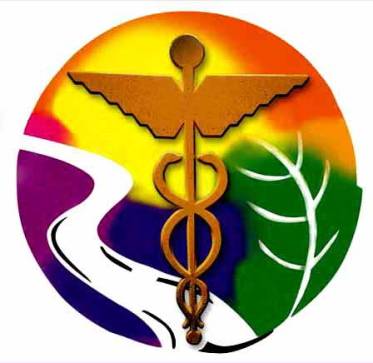 Η αρχή του σεβασμού της αυτονομίας
Κλινική πρακτική


Χρήση βλαστοκυττάρων


Βιοτράπεζες
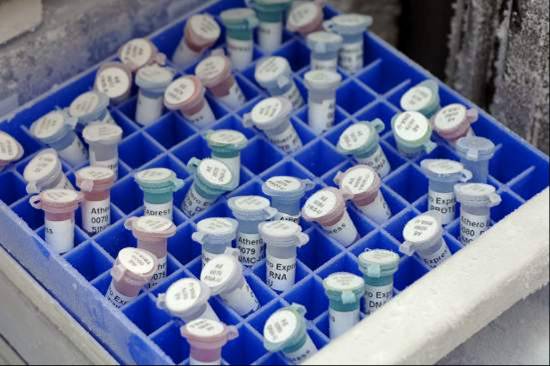 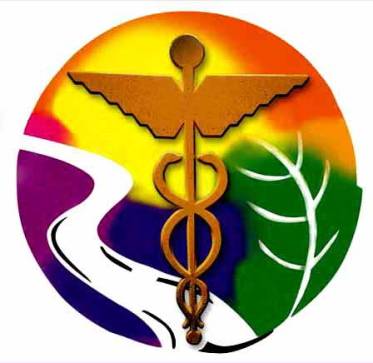 Η αρχή της αγαθοεργίας
Σύμφωνα με την αρχή της αγαθοεργίας (principle of beneficence), κάθε άνθρωπος έχει ηθική υποχρέωση να παρέχει τη βοήθειά του στον πλησίον του με σκοπό την επίτευξη των σημαντικών και νόμιμων συμφερόντων του,  χωρίς να θέτει σε κίνδυνο τη δική του ασφάλεια και ζωή. 


Τυπικοί κανόνες που απορρέουν από την αρχή της αγαθοεργίας είναι:
η υποχρέωση για προστασία και υποστήριξη των δικαιωμάτων των άλλων (protect and defend the rights of others) 
η παροχή βοήθειας για τη σωτηρία ανθρώπων που βρίσκονται σε κίνδυνο (rescue persons in danger)               

	                                                                                 Beauchamp and Childress, 2001
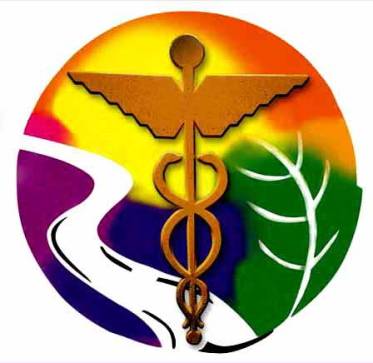 Η αρχή της αγαθοεργίας
Στο χώρο της υγείας η αρχή της αγαθοεργίας σημαίνει το ηθικό καθήκον του ιατρού να προσφέρει τη βοήθειά του με σκοπό το όφελος του ασθενούς και την πρόληψη ή αποφυγή της βλάβης της υγείας του ή και της ζωής του.


Η αρχή της αγαθοεργίας βρίσκει εφαρμογή τόσο σε ατομικό επίπεδο με την προσφορά βοήθειας σε κάθε πάσχοντα άνθρωπο όσο και σε επίπεδο γενικού πληθυσμού με τη λήψη ενεργειών προς αποφυγή της εξάπλωσης των διαφόρων νοσημάτων.
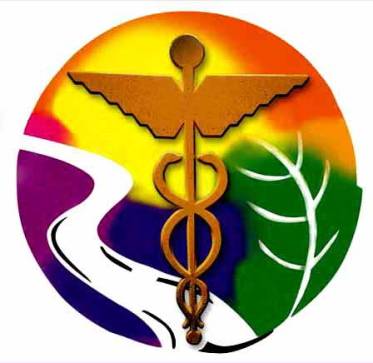 Η αρχή της αγαθοεργίας
Η αρχή της αγαθοεργίας περιλαμβάνεται στον Ιπποκρατικό Όρκο: 
Διαιτήμασί τε χρήσομαι επ’ ωφελείη καμνόντων κατά δύναμιν και κρίσιν εμήν, επί δηλήσει δε και αδικίη είρξειν», δηλαδή «Συνταγές θα δίνω ιατρικές που θα ‘ναι –όσο από τη δύναμη και τη δική μου κρίση εξαρτάται- μόνο για το καλό του αρρώστου, και θα φυλάγομαι μη δώσω συνταγή για το κακό ή για να βλάψω» 
«Ες οικίας δε οκόσας αν εσίω, εσελεύσομαι επ’ ωφελείη καμνόντων», δηλαδή «Σε όποια σπίτια θα μπαίνω, για το καλό θα μπαίνω των αρρώστων» 

Περιλαμβάνεται επίσης ως πρώτο συστατικό στην Ιπποκρατική ρήση «ωφελέειν ή μη βλάπτειν» (Επιδημιών το Πρώτον, ΙΙ 11), την πιο σημαντική αρχή για την παραδοσιακή ιατρική.
                                                                                                                                                Λυπουρλής, 2000
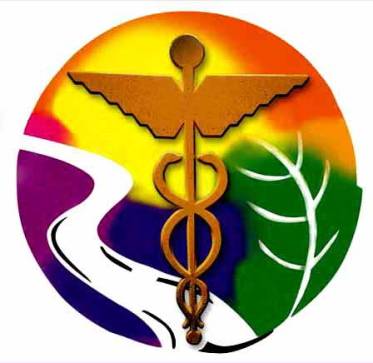 Η αρχή της αγαθοεργίας
Η αρχή της αγαθοεργίας, όπως και η αρχή του μη βλάπτειν,  κρίνεται πολύ σημαντική για την άσκηση της ιατρικής κατά την πρώιμη φάση της ιατρικής ηθικής 
                                                                                                                                              Faden and Beauchamp, 1986 

Αργότερα, ωστόσο, και κυρίως προς το τέλος του 20ου αιώνα, η αρχή της αυτονομίας αρχίζει να αναδύεται σε βάρος της αρχής της αγαθοεργίας.
		                                                                                                Faden and Beauchamp, 1986 

Για τους υποστηρικτές του δικαιώματος της αυτονομίας των ασθενών, η υποχρέωση του ιατρού για τήρηση του ιατρικού απορρήτου, ενήμερη συναίνεση και προστασία της ιδιωτικότητας είναι σαφώς πρωταρχική σε σχέση με την αρχή της αγαθοεργίας.
                                                                                                                     Beauchamp and Childress, 1994
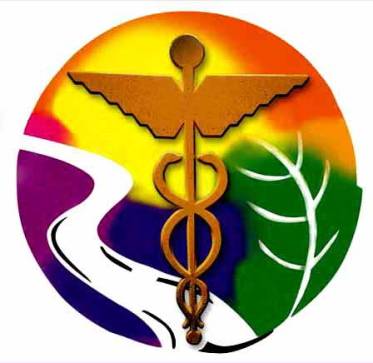 Η αρχή της αγαθοεργίας
Άλλοι υποστηρίζουν ότι αυτές ακριβώς οι υποχρεώσεις των ιατρών αποτελούν μέρος της υποχρεωτικής αγαθοεργίας (obligatory beneficence) στο πλαίσιο άσκησης του ιατρικού επαγγέλματος, καθώς για τους ιατρούς πρώτιστη υποχρέωση αποτελεί το ιατρικό όφελος του ασθενούς. 

Ωστόσο, σύμφωνα με τον Kant, τα θετικά ηθικά καθήκοντα, όπως η αγαθοεργία, είναι πεπερασμένα και ατελή, καθώς είναι δυνατό να επηρεάζονται και να περιορίζονται από άλλα. 

Ως εκ τούτου, η υποχρεωτική αγαθοεργία ενός ανθρώπου προς τους άλλους μπορεί να υπόκειται σε περιορισμούς για διάφορους λόγους. Η υποχρέωση της αγαθοεργίας είναι σαφώς ένα καθήκον, δεν είναι όμως «μια απόλυτη υποχρέωση».
							                    Sallivan, 1989
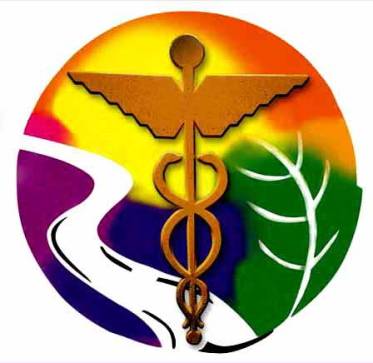 Η αρχή του μη βλάπτειν
Η αρχή του μη βλάπτειν (principle of nonmaleficence) συνίσταται στην υποχρέωση της αποφυγής της εκούσιας πρόκλησης βλάβης είτε στο πλαίσιο ιατρικής συνδρομής προς τον ασθενή είτε με τη μορφή παράλειψης. 


Στην τυπική της μορφή, η βλάβη μπορεί να είναι σωματική ή διανοητική. Ωστόσο, μπορεί επίσης να σχετίζεται με άλλες διαστάσεις της ανθρώπινης ζωής και ευημερίας, όπως με μια ιδιότητα ή ένα δικαίωμα που με άδικο τρόπο δεν αποδίδεται στον κάτοχό του ή με παρόμοιο τρόπο αφαιρείται από αυτόν. 
									Shannon, 1993
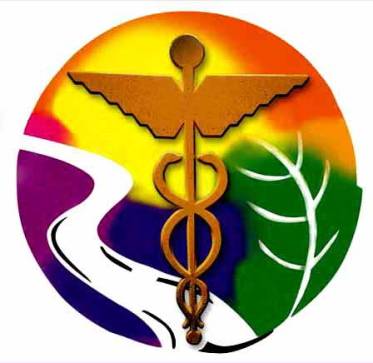 Η αρχή του μη βλάπτειν
Ιπποκρατικά κείμενα: Κατά την άσκηση της ιατρικής, ο ιατρός θα πρέπει να προσφέρει βοήθεια στον ασθενή, προσπαθώντας ταυτόχρονα να μην προσθέτει τα λάθη του, δηλαδή τις ιατρογενείς βλάβες, στο «κακό» της νόσου. 


Η προτροπή αυτή εκπλήσσει το Γαληνό πέντε αιώνες αργότερα, καθώς τη θεωρεί αυτονόητη και κοινότοπη. Ωστόσο, είναι ο ίδιος ο Γαληνός που δίνει την εξήγηση της Ιπποκρατικής ρήσης, αναλογιζόμενος, όπως γράφει, το πλήθος των σφαλμάτων που από ανικανότητα ή αλαζονεία έκαναν οι ιατροί της εποχής του και προτιμώντας τελικά να δει στη φράση αυτή την ταπεινοφροσύνη που προσιδιάζει στο γνήσιο επιστήμονα.
							                         Shannon, 1993
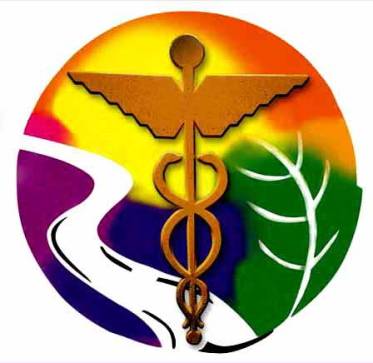 Η αρχή του μη βλάπτειν
Σε ορισμένες περιπτώσεις, η αρχή του μη βλάπτειν φαίνεται να είναι απλά το αντίθετο της αρχής της αγαθοεργίας. 

Η αρχή του μη βλάπτειν επενδύεται με ιδιαίτερη έμφαση, υπενθυμίζοντας στον επαγγελματία υγείας την ανάγκη αξιολόγησης του κινδύνου και εκτίμησης της σχέσης του κινδύνου έναντι του οφέλους 
								       Crellin and Ania, 2002

Η ισορροπία οφέλους και βλάβης, που συνοδεύει τις ιατρικές πράξεις, ρυθμίζεται από μια αναλογική αιτιολόγηση (proportional reason), μια εξισορρόπηση δηλαδή, 
 της επιζητούμενης αξίας, που στη συγκεκριμένη περίπτωση είναι η υγεία
των προθέσεων του δρώντος 
και του επιζητούμενου «καλού», που είναι η θεραπεία για μια ορισμένη ασθένεια
                                                                                                                                                  McCormick, 1973
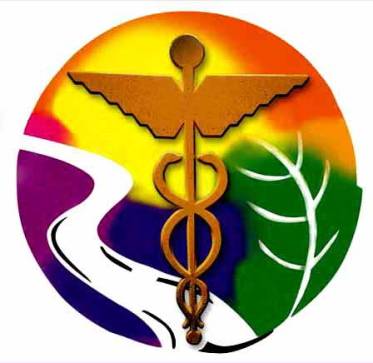 Η αρχή του μη βλάπτειν
Η αποφυγή πρόκλησης βλάβης δεν επιβάλλεται μόνο από τον ηθικό νόμο για την προστασία της ανθρώπινης ζωής, αλλά απαιτείται και από τους νόμους της πολιτείας. 

Σε ένα σύστημα παροχής επαγγελματικής φροντίδας, η αμέλεια επιτέλεσης μιας ιατρικής πράξης μπορεί επίσης να επιφέρει αναστρέψιμη ή μη βλάβη. Τα νομικά κριτήρια που τεκμηριώνουν την αμέλεια είναι τα  εξής: 
(i) ο επαγγελματίας υγείας πρέπει να έχει καθήκον απέναντι στον ασθενή
(ii) ο επαγγελματίας πρέπει να έχει αθετήσει αυτό το καθήκον
(iii) ο ασθενής πρέπει να έχει βιώσει μια βλάβη 
(iv) η βλάβη αυτή πρέπει να έχει προκληθεί από την αθέτηση του καθήκοντος 
	                                                                                                                                                                McCormick, 1999
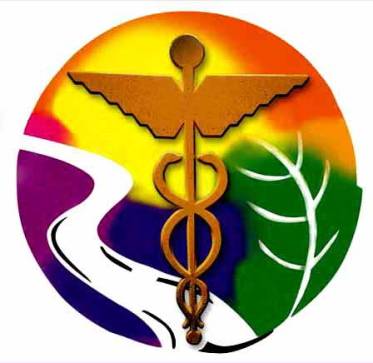 Η αρχή του μη βλάπτειν
Παραδείγματα εφαρμογής της αρχής του μη βλάπτειν αποτελούν:
η αποφυγή πρόκλησης θανάτωσης (do not kill) 
η αποφυγή πρόκλησης πόνου σε άλλους (do not inflict suffering to others) 
η άμβλωση και η  ευθανασία 
	                                                                                                                                            Veatch, 2003 


«Επιχείρημα της ολισθηρής πλαγιάς» (the slippery slope argument)
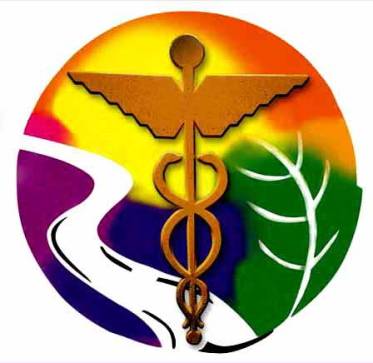 Η αρχή του μη βλάπτειν
Chelmsford Private Hospital, 1962-1979, Sydney, Australia


National Women's Hospital, the 'Unfortunate Experiment‘, 1987, Auckland, New Zealand

Πείραμα Tuskegee, 26 Ιουλίου 1972, The New York Times
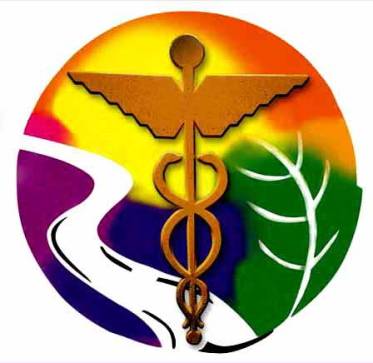 Η αρχή της δικαιοσύνης
Η αρχή της δικαιοσύνης (principle of justice) αφορά κυρίως στην κατανομή των αγαθών και των υπηρεσιών προς τους ανθρώπους. 


Σύμφωνα με τον Rawls, η «έννοια της δικαιοσύνης ορίζεται από το ρόλο των αρχών της στην απονομή δικαιωμάτων και υποχρεώσεων και στον προσδιορισμό του προσήκοντος καταμερισμού των κοινωνικών πλεονεκτημάτων». 
	                                                                                                                                            Ρωλς, 2001
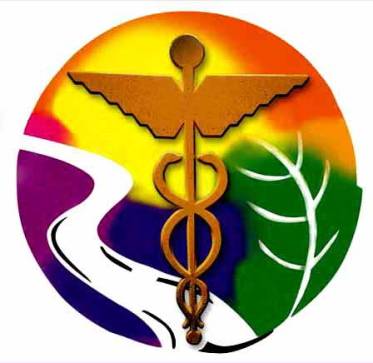 Η αρχή της δικαιοσύνης
Σύμφωνα με τον Αριστοτέλη, η ιδιαίτερη σημασία της δικαιοσύνης έγκειται:

τόσο στη μη παράβαση του νόμου 
όσο και στην αποχή από την πλεονεξία, δηλαδή στην αποφυγή προσπορισμού ίδιου οφέλους είτε με τη μορφή της υφαρπαγής ενός αγαθού που ανήκει σε άλλο άτομο είτε με τη μορφή της άρνησης απόδοσης ενός αγαθού σε κάποιον, στον οποίο αυτό ανήκει. 
                                                                                                                                             				Λυπουρλής, 2000
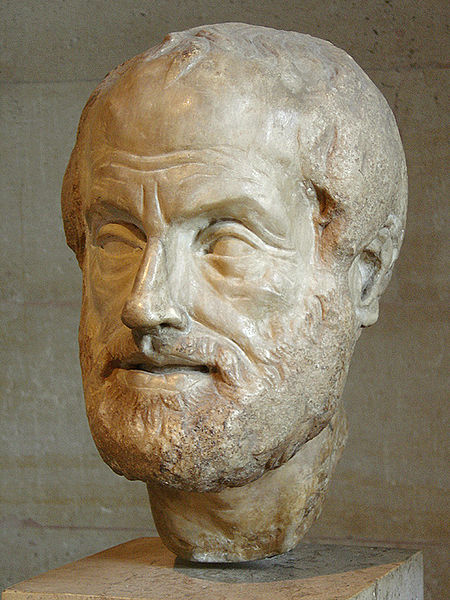 Αριστοτέλης (384-322 π.Χ.)
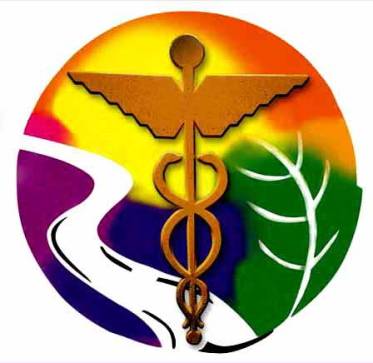 Η αρχή της δικαιοσύνης
Υπάρχουν δυο βασικοί τύποι δικαιοσύνης. 

Η συγκριτική δικαιοσύνη (comparative justice) υποστηρίζει ότι το μερίδιο που αναλογεί σε ένα άτομο ή μια ομάδα ατόμων εξαρτάται από το μερίδιο που αναλογεί σε άλλα άτομα ή ομάδες και την εξισορρόπηση των απαιτήσεων των διαφόρων μερών. 

Η διανομή των αγαθών μπορεί να γίνεται με βάση το ίσο μερίδιο, τις υφιστάμενες ανάγκες, την καταβληθείσα προσπάθεια, το επίπεδο ικανοτήτων των ατόμων.
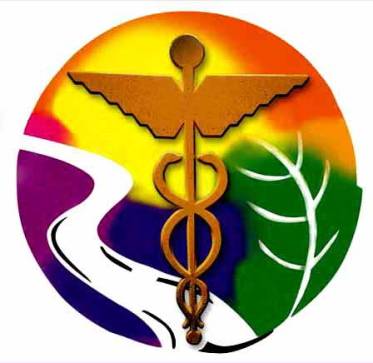 Η αρχή της δικαιοσύνης
Η μη συγκριτική δικαιοσύνη (noncomparative justice) πραγματοποιεί τη διανομή των αγαθών με κριτήρια ανεξάρτητα από τις ανάγκες και τις απαιτήσεις των ατόμων. 

Στην περίπτωση αυτή, τα κριτήρια είναι αριθμητικά και η αναλογία καθορίζεται από τη νομική θεώρηση ότι όλοι είναι ίσοι στη διανομή του αγαθού έως αποδείξεως του εναντίου, δηλαδή η διανομή γίνεται με βάση τη θεώρηση και όχι με βάση την ανάγκη.
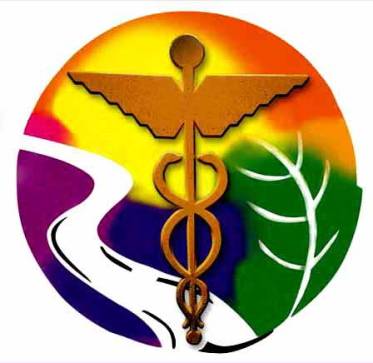 Η αρχή της δικαιοσύνης
Η δικαιοσύνη διακρίνεται επίσης σε:
διανεμητική δικαιοσύνη (distributive justice) 
διορθωτική δικαιοσύνη (corrective justice) 

Η πρώτη σχετίζεται με την κατανομή των αγαθών και των υποχρεώσεων εν τη απουσία προηγούμενης αδικοπραξίας, ενώ η δεύτερη έχει να κάνει με την αντιμετώπιση υφιστάμενης άδικης πράξης κατά το παρελθόν, όπως επιβολή τιμωρίας ή αποζημίωσης.
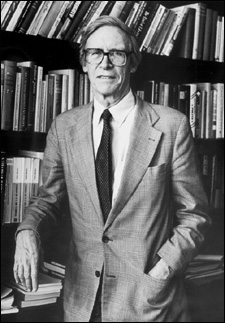 John Rawls (1921-2002)
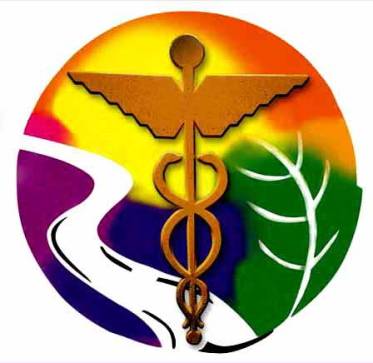 Η αρχή της δικαιοσύνης
Το δικαίωμα στην υγεία έχει απασχολήσει τους ανθρώπους από τους αρχαίους χρόνους ως συστατικό ικανοποιητικής διαβίωσης και επαρκούς ευημερίας. 

Ιστορικά, η προστασία της δημόσιας υγείας συνοδεύτηκε συχνά από νομοθετικές ρυθμίσεις. Θεωρείται μάλιστα ότι το δίκαιο της υγείας συνιστά μια από τις πρωταρχικές μορφές δικαίου.  Το δικαίωμα στην υγεία περιλαμβάνει την ιατρική φροντίδα για τη σωματική υγεία, την ψυχική υγεία και την πρόληψη, και ακόμα τη διατροφή, την υγιεινή και την προστασία από τη ρύπανση του νερού και του αέρα.

Πιο πρόσφατα, περιέλαβε την προστασία της υγείας κατά την άσκηση της επαγγελματικής δραστηριότητας, με σκοπό την αποφυγή χρόνιων βλαβών και νοσημάτων ως αποτέλεσμα ανθυγιεινών και επικίνδυνων συνθηκών εργασίας.
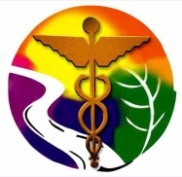 Η αρχή της δικαιοσύνης
Η Παγκόσμια Διακήρυξη για τα Ανθρώπινα Δικαιώματα  στο άρθρο 25 παρ. 1, ορίζει ότι κάθε άνθρωπος έχει δικαίωμα σε ένα ορισμένο επίπεδο υγείας και ευημερίας για τον εαυτό του και την οικογένειά του, το οποίο περιλαμβάνει την τροφή, την ένδυση, την κατοικία, την ιατρική φροντίδα και άλλα. 
                                                                                                                                                           United Nations, 1948
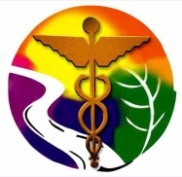 Η αρχή της δικαιοσύνης
Το δικαίωμα στην υγεία απορρέει επίσης έμμεσα από τα άρθρα του Κώδικα Ιατρικής Ηθικής της Διακήρυξης της Γενεύης . 
						                         World Medical Association, 1948 

Η Διεθνής Σύμβαση για τον Περιορισμό Όλων των Μορφών Φυλετικής Διάκρισης  στο άρθρο 5 επιβεβαιώνει το δικαίωμα «στη δημόσια υγεία, την ιατρική θεραπεία, την κοινωνική ασφάλεια και την κοινωνική υπηρεσία» ανεξάρτητα από κάθε φυλετική διάκριση 
                                                                                                                           United Nations, 1966
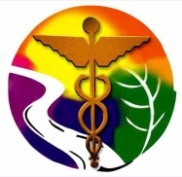 Η αρχή της δικαιοσύνης
Η Διεθνής Σύμβαση για τα Οικονομικά, Κοινωνικά και Πολιτισμικά Δικαιώματα  στο άρθρο 7 περιλαμβάνει την ανάγκη για ασφαλείς και υγιεινές συνθήκες εργασίας
                                                                                                                                           United Nations, 1966 

Η Παγκόσμια Διακήρυξη για την Εξάλειψη της Πείνας και του Υποσιτισμού ορίζει ότι «κάθε άνδρας, γυναίκα και παιδί έχει αναφαίρετο δικαίωμα στην αποφυγή της πείνας και του υποσιτισμού με σκοπό την πλήρη ανάπτυξή του και τη διατήρηση των σωματικών και ψυχικών ικανοτήτων του» 
	                                                                                                                                     United Nations, 1974
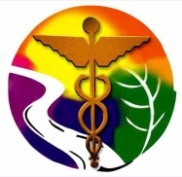 Η αρχή της δικαιοσύνης
Τα τελευταία χρόνια γίνεται λόγος για τα ελάχιστα δικαιώματα που σχετίζονται με την υγεία (minimum health-related rights) ή το δικαίωμα στη βασική ιατρική φροντίδα (the right to receive basic health care), που έχει να κάνει με την εφαρμογή των εμβολιασμών, τη θεραπεία των διαφόρων νοσημάτων, την παροχή γηριατρικής φροντίδας και άλλα.
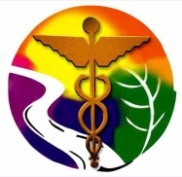 Η αρχή της δικαιοσύνης
Το ζήτημα της κατανομής των πόρων (resource allocation) σχετίζεται άμεσα με τη θεώρηση της υγείας ως ιδιωτικού ή κοινωνικού αγαθού. 

H άποψη ότι η υγεία αποτελεί ιδιωτικό αγαθό διαμορφώθηκε στις αρχές της δεκαετίας του 1960 και υποστηρίχθηκε αρχικά από τον Lees (Lees, 1960. Lees, 1967), τον Wiseman (Wiseman, 1963) και τους οπαδούς της Σχολής του Σικάγου. 

Σύμφωνα με τον Lees, οι δυνάμεις της αγοράς μπορούν να επιφέρουν μια ορθολογική και αποτελεσματική κατανομή των πόρων της υγείας, όπως ακριβώς συμβαίνει με όλα τα άλλα ιδιωτικά αγαθά.
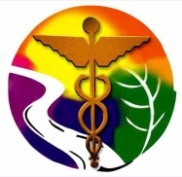 Η αρχή της δικαιοσύνης
Το 1963, ο Arrow έδειξε ότι η υγεία διαφοροποιείται από τα υπόλοιπα ιδιωτικά αγαθά και υποστήριξε ότι οι δυνάμεις της αγοράς αποτυγχάνουν στην προσπάθεια επίτευξης της δίκαιης κατανομής των πόρων στον τομέα της υγείας.                                                                                                      Arrow, 1963 

Η ανισότητα στην κατανομή των πόρων της υγείας συνοδεύεται από άλλες ανισότητες που σχετίζονται με την υγεία, όπως ανισότητες σχετικά με το φύλο, την ηλικία, το ατομικό εισόδημα, τη γεωγραφική θέση, τις ευπαθείς και ευάλωτες ομάδες, τους μετακινούμενους πληθυσμούς και άλλα. 

Συχνά, η προσφορά πόρων σε ένα τομέα υγείας υπονομεύει τη χρηματοδότηση ενός άλλου τομέα. Σύμφωνα με τον Coase, το ίδιο ισχύει επίσης σε ατομικό επίπεδο, δηλαδή κανενός η μερίδα (lot) δε μπορεί να βελτιωθεί χωρίς ταυτόχρονα να μειωθεί εκείνη κάποιου άλλου. 
                                                                                                                                                                Coase, 1960
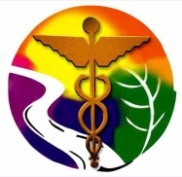 Η αρχή της δικαιοσύνης
Η κατανομή των συχνά περιορισμένων πόρων οδήγησε στην ανάγκη καθορισμού προτεραιοτήτων (priorities) στο χώρο της υγείας. 

Ωστόσο, το ερώτημα είναι εάν και κατά πόσο είναι δυνατό να γίνεται αναφορά σε προτεραιότητες στον τομέα της υγείας και εάν ναι με ποια κριτήρια. 

Tα δυο βασικά κριτήρια για τον καθορισμό προτεραιοτήτων είναι:
(α) η νομιμότητα, δηλαδή το σύνολο των συνθηκών και των αρχών, κάτω από τις οποίες ένα κράτος, οργανισμός ή άτομο θα επιλέξει τις υπηρεσίες που θα προσφέρει 
(β) η αμεροληψία, δηλαδή το πότε ένας ασθενής ή επαγγελματίας υγείας θα έχει επαρκή αιτιολόγηση, προκειμένου να αποδεχτεί ως δίκαιη την επιλογή μιας συγκεκριμένης προτεραιότητας
								Daniels and Sabin, 1997
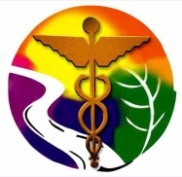 Η αρχή της δικαιοσύνης
Ωστόσο, ζητήματα εγείρονται όσον αφορά στην κατανομή των πόρων και σε σχέση με την ατομική ευθύνη και τις επιλογές συμπεριφοράς, που έχουν επίδραση στην υγεία, στην ποιότητα της ζωής και στην ίδια τη ζωή.
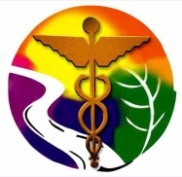 Η αρχή της δικαιοσύνης
Παρά τη φιλοσοφική αντιπαράθεση, που φαίνεται να αναδύεται μεταξύ των αρχών της βιοηθικής, δεν παύουν να κατέχουν πλέον εξέχουσα θέση στην καθημερινή ιατρική πρακτική, ενισχύοντας την υπευθυνότητα από την πλευρά των ασθενών ως σύνολο αντιλήψεων απαραίτητων για τη λήψη ορθών αποφάσεων, αντικαθιστώντας σταδιακά τον ιατρικό πατερναλισμό, δίνοντας τη δυνατότητα στους ασθενείς να λαμβάνουν οι ίδιοι αποφάσεις για την υγεία τους και την παρέμβαση στο σώμα τους.
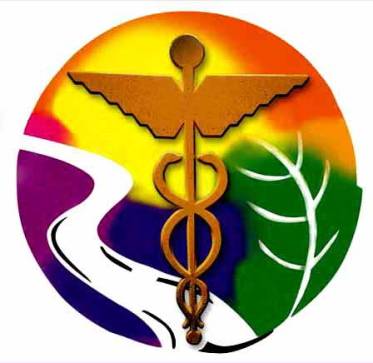 Ευχαριστώ πολύ
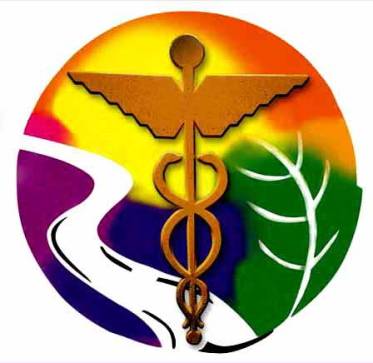